ペナンならではの訪問先オランウータン保護センター
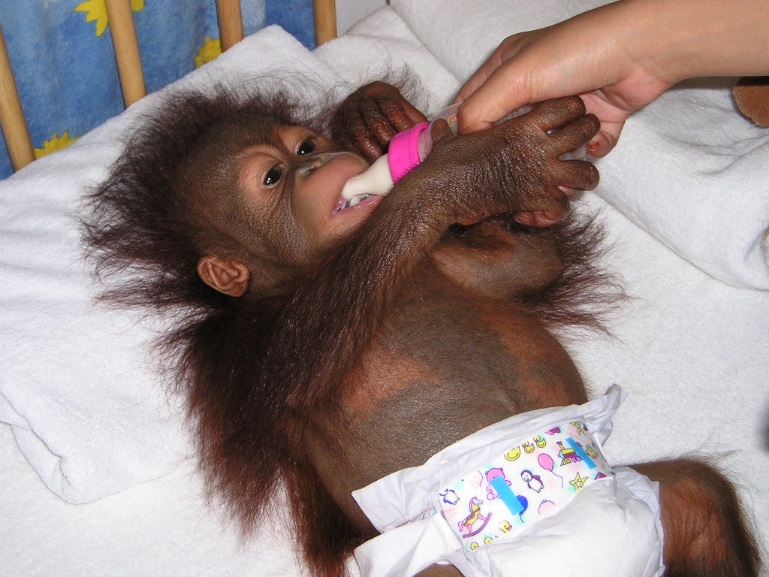 Dr.サバパティ（オランウータン保護専門家）
による講話１時間
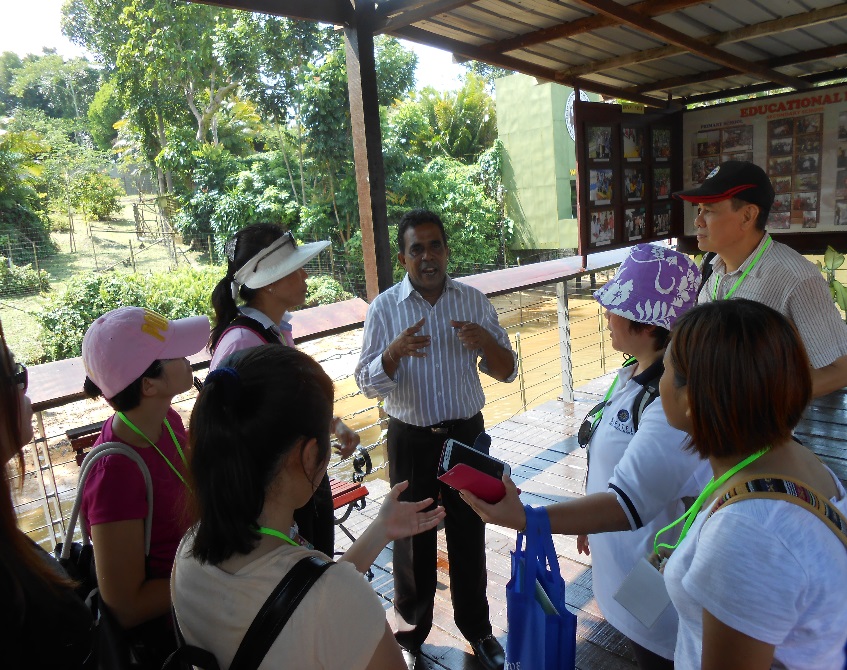 ＜スケジュール＞
8：00	ホテル出発
9：30　	ブキットメラリゾート着
　　　　　	ボートにてオランウータン保護センターへ
　　　　　	エコパーク
12：00　	昼食
13：00　 	Dr. サバパティによるオランウータン
　　　　　　　　保護に関する講話
16：00　	ペナン着
レクチャー終了後は受講証明書を
発行致します。